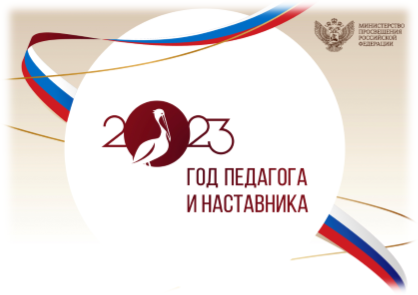 Модель «Флеш-наставничество» в работе с молодыми специалистами
Бекреева Инна Леонидовна, заместитель директора по УВР
Будкина Кристина Евгеньевна, учитель русского языка и литературы
2023г.
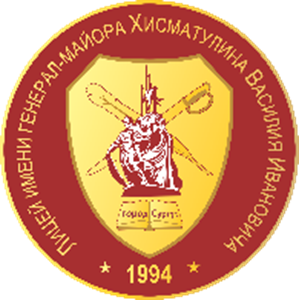 МБОУ лицей имени генерал-майора Хисматулина В.И.
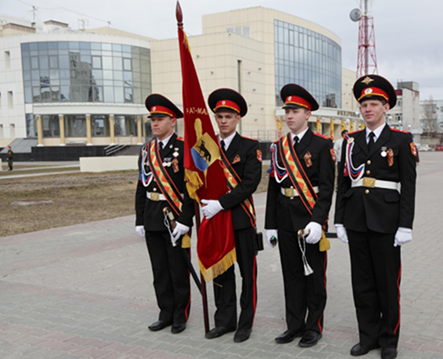 1930 учащихся
107 педагогических работников
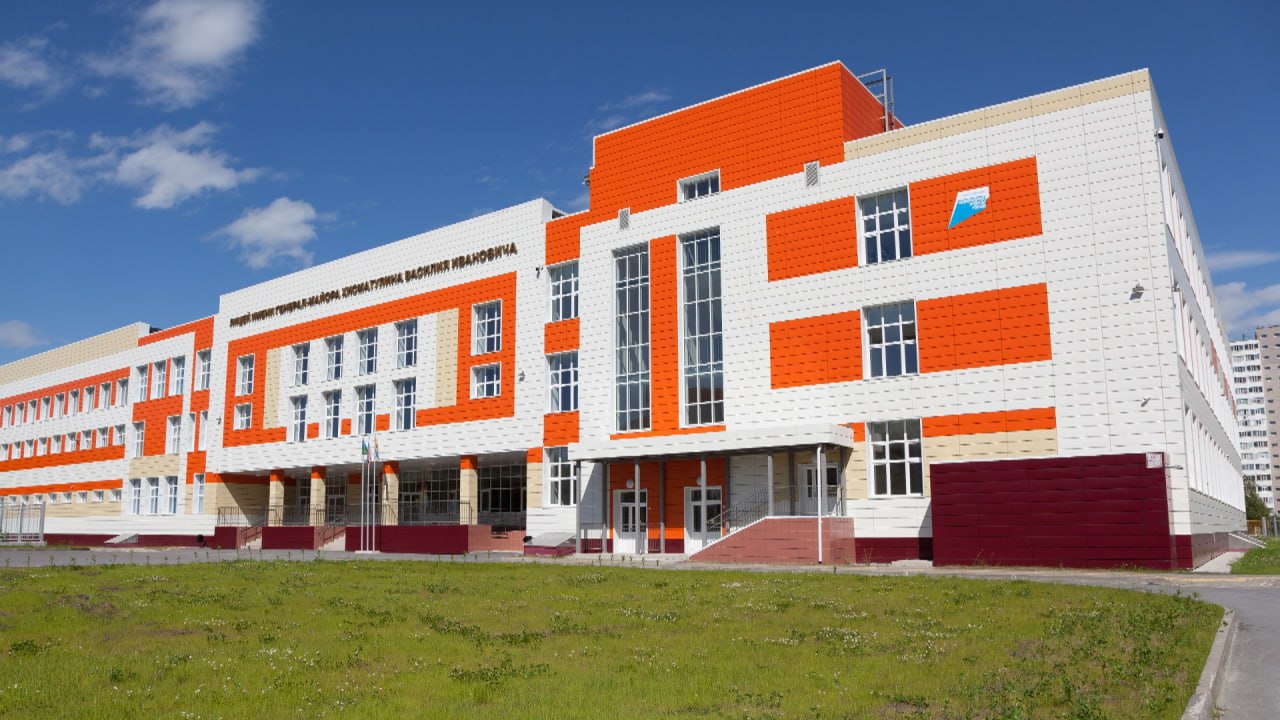 Рассматривая наставничество как историко-педагогический феномен, очевидным является необходимость изменений подходов к его организации на современном этапе, в том числе,  в таких направлениях, как:
    определение команды наставников  
    формирование наставнических пар (групп)
    выбор форм и моделей взаимодействия наставников и наставляемых
    определение роли наставников
Обоснование выбора модели наставничества
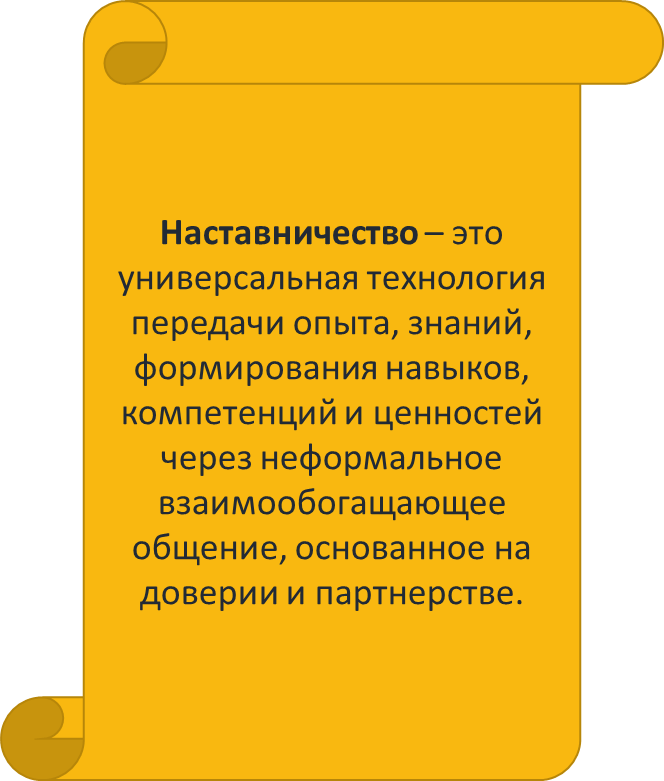 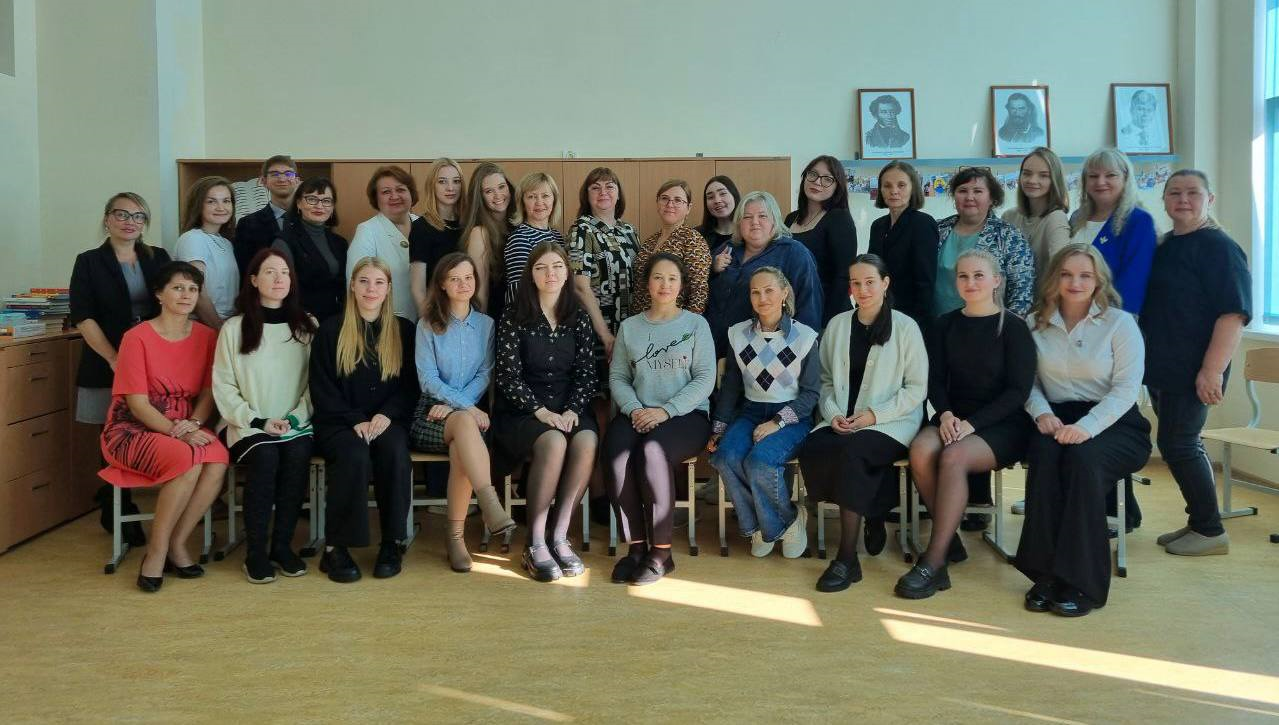 Команда наставников и наставляемых 
2023-2024 учебного года
Преимущества модели «Флеш-наставничество»
«Флеш-наставничество» - это краткосрочное сотрудничество молодого специалиста с несколькими наставниками, которые сопровождают педагога в реализации задач, актуальных для него.
Флеш-наставничество - это персонализированная модель наставничества
Наставники передают ценные советы, знания и опыт работы в ограниченном временном интервале, что позволяет справляться с поставленными задачами оперативно.
В качестве наставников выступают не только педагоги той предметной области, к которой относится наставляемый. Главное – компетенции, которыми владеет наставник и потребность в их овладении у молодого педагога.
1. В начале учебного года анонсируется проведение встречи  потенциальных наставников с молодыми специалистами
Алгоритм реализации модели
Формы сотрудничества
оргдеятельностные семинары
мастер-классы
тренинги
супервизия
эффективные беседы
TED-конференции
работа творческой инициативной группы
конкурсы профессионального педагогического мастерства
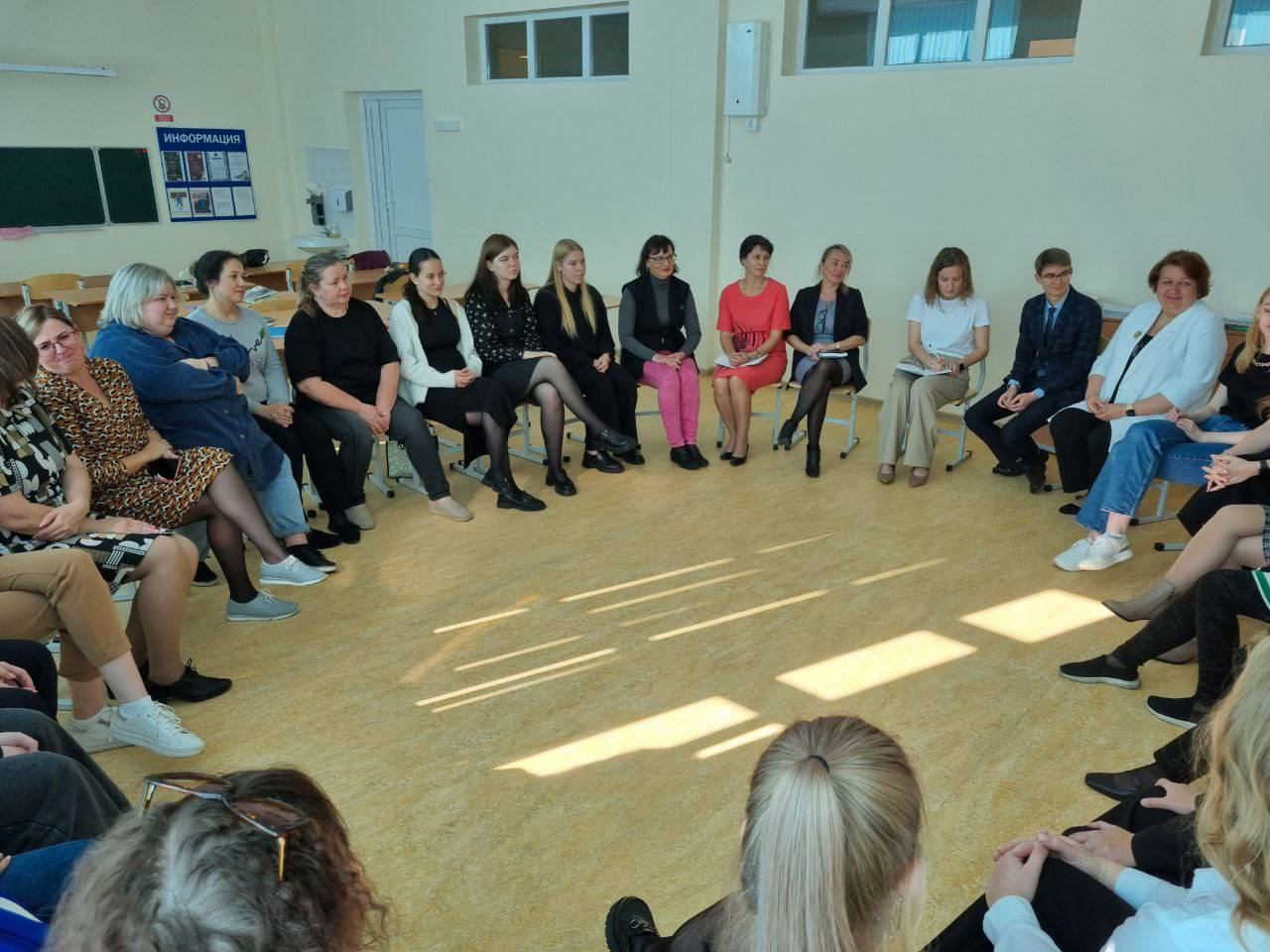 Тренинг-знакомство
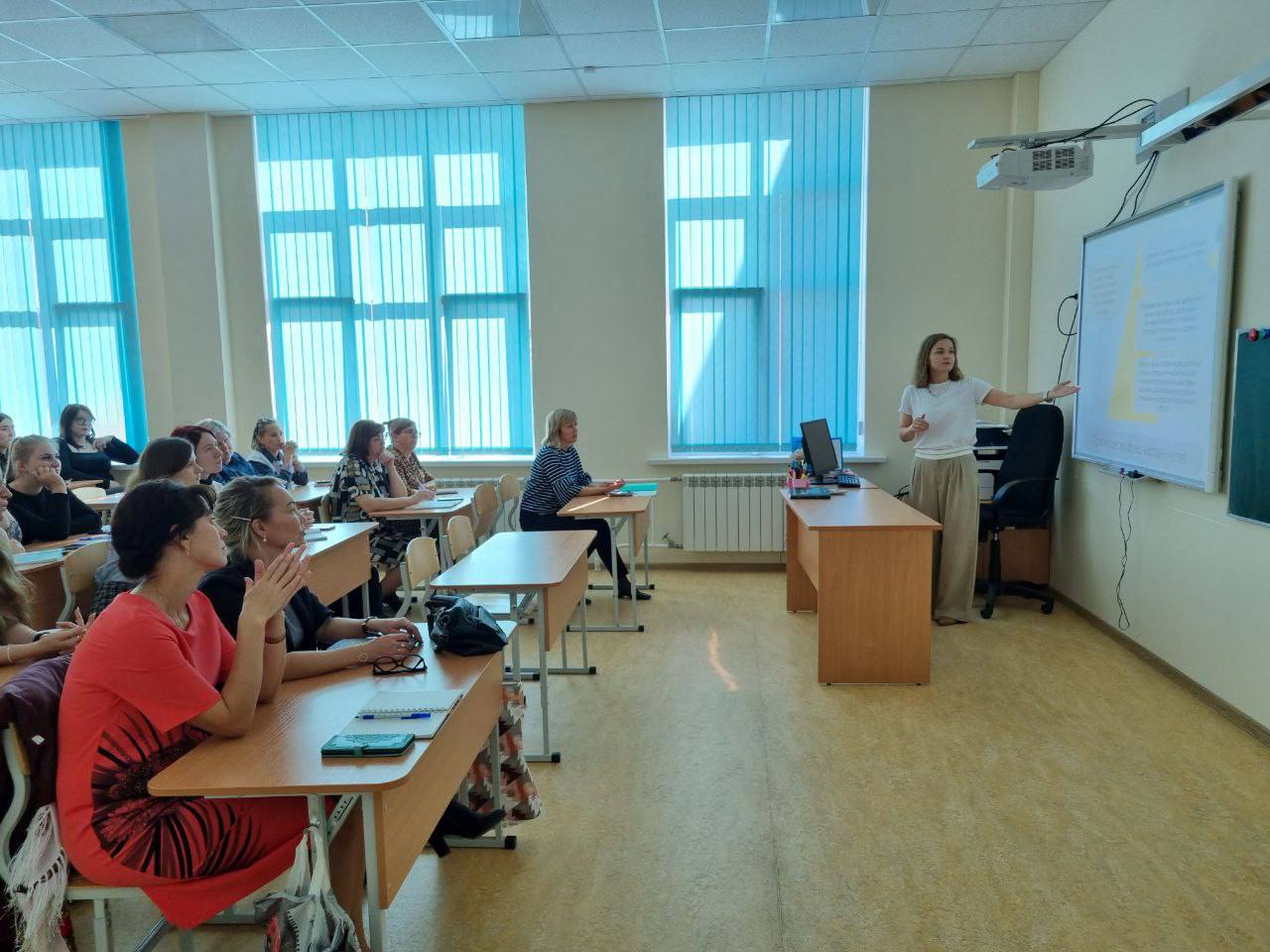 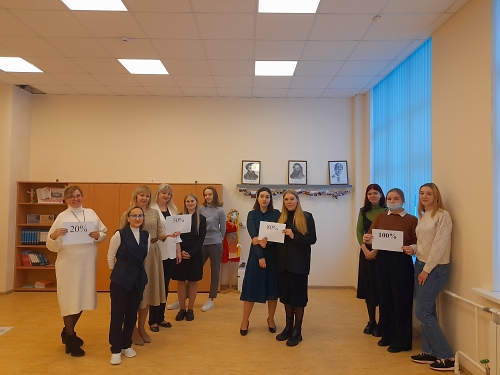 Оргдеятельностный семинар
Рефлексивная встреча по итогам триместра
Ожидаемые результаты и эффекты реализации модели
Эффектами наставнической деятельности 
    в работе с молодыми педагогами являются:

эмоциональная удовлетворенность, позитивный образ профессии;
продуктивность и результативность молодого педагога как результат развития профессиональных компетенций;
поведенческие изменения, связанные с корпоративной культурой организации;
закрепление молодого педагога в профессии и самостоятельное движение.